topaz class
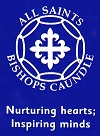 2023/24
topaz class
Welcome
Years 1 & 2
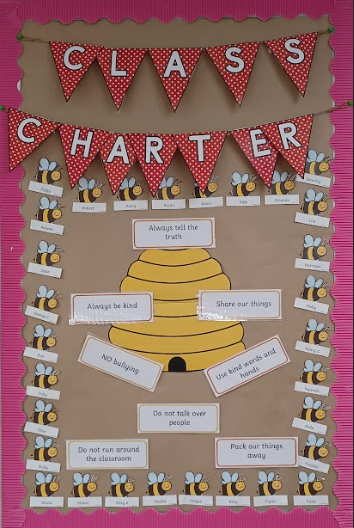 OUR CLASS TEAM
Teacher – Mrs Skea-Strachan
Teaching Assistants
Mrs Parkinson
Miss Hopkins
Welcome
Years 1 & 2
Routine
Each morning we follow the same routine
Fluency Grammar during registration 
Phonics and handwriting
English
Break
Maths fluency
Maths
Lunch
Welcome
Years 1 & 2
Timetable
Monday : Computing, Art & DT
Tuesday: RE, PE & Music
Wednesday: Forest School and PSHE
Thursday: PE & Humanities
Friday: Science & Guided Reading
Welcome
Years 1 & 2
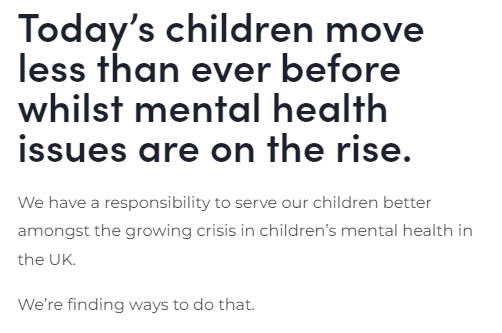 Stormbreak
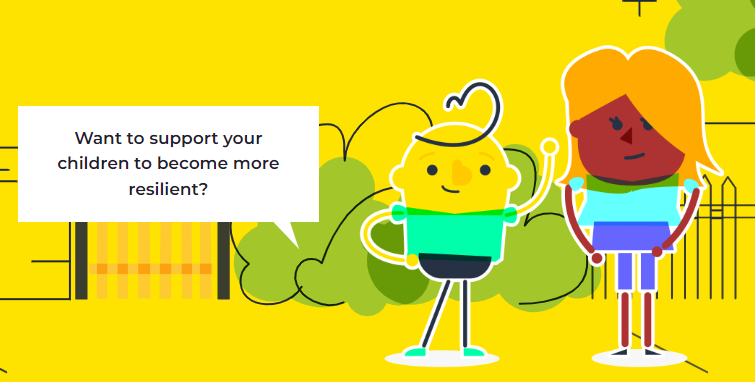 WELCOME
3 times a week
Things your children will need
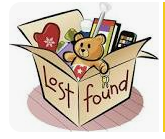 Forest School Kit
PE kit in school every day
Reading book and reading record
Please LABEL EVERYTHING!!
Welcome
Years 1 & 2
READING
Fluency book – Love of reading book 
(a book they like to read and find a little easier, therefore tend to enjoy reading)

Decoding book – Linked to phonics learning
(we have taught them the skills to decode this)

Please bring book and record to school every day
If you would like to come and listen to readers please do let us know
Welcome
Years 1 & 2
HOME LEARNING
Phonics Workbooks:
A workbook based on the sound we have been learning. 
Sent out on a Friday, 
Due back the following Friday.
Welcome
Years 1 & 2
HOME LEARNING
Phonics Spellings:
A bookmark with spelling taken from the sound we have been learning
Sent out Friday
TEST – the following Friday
Welcome
Years 1 & 2
HOME LEARNING
Maths:
A task sheet every 2 weeks sent out on a Wednesday and due back the following Wednesday (based on previous learning)
Writing a class story :
Take home on a Friday and return by Wednesday the following week. Write about your adventures with Nutty.
Welcome
Years 1 & 2
Nutty
Welcome
Years 1 & 2
GEMS
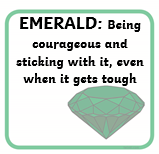 Certificates Friday Assembly
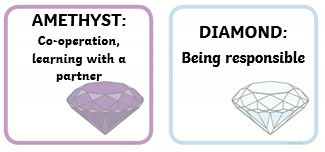 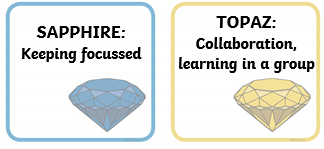 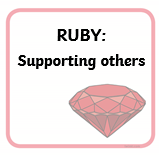 Welcome
Years 1 & 2
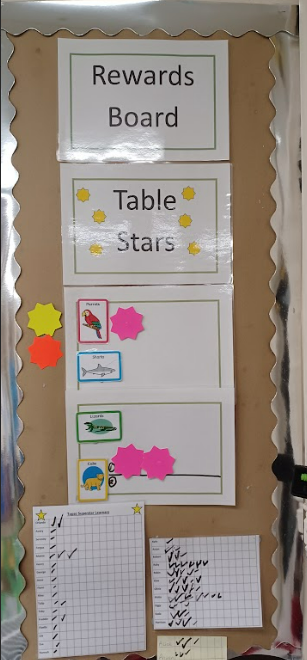 REWARDS
Individual Stickers
Table Stars
Certificates Friday Assembly
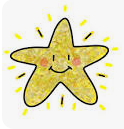 Welcome
Years 1 & 2